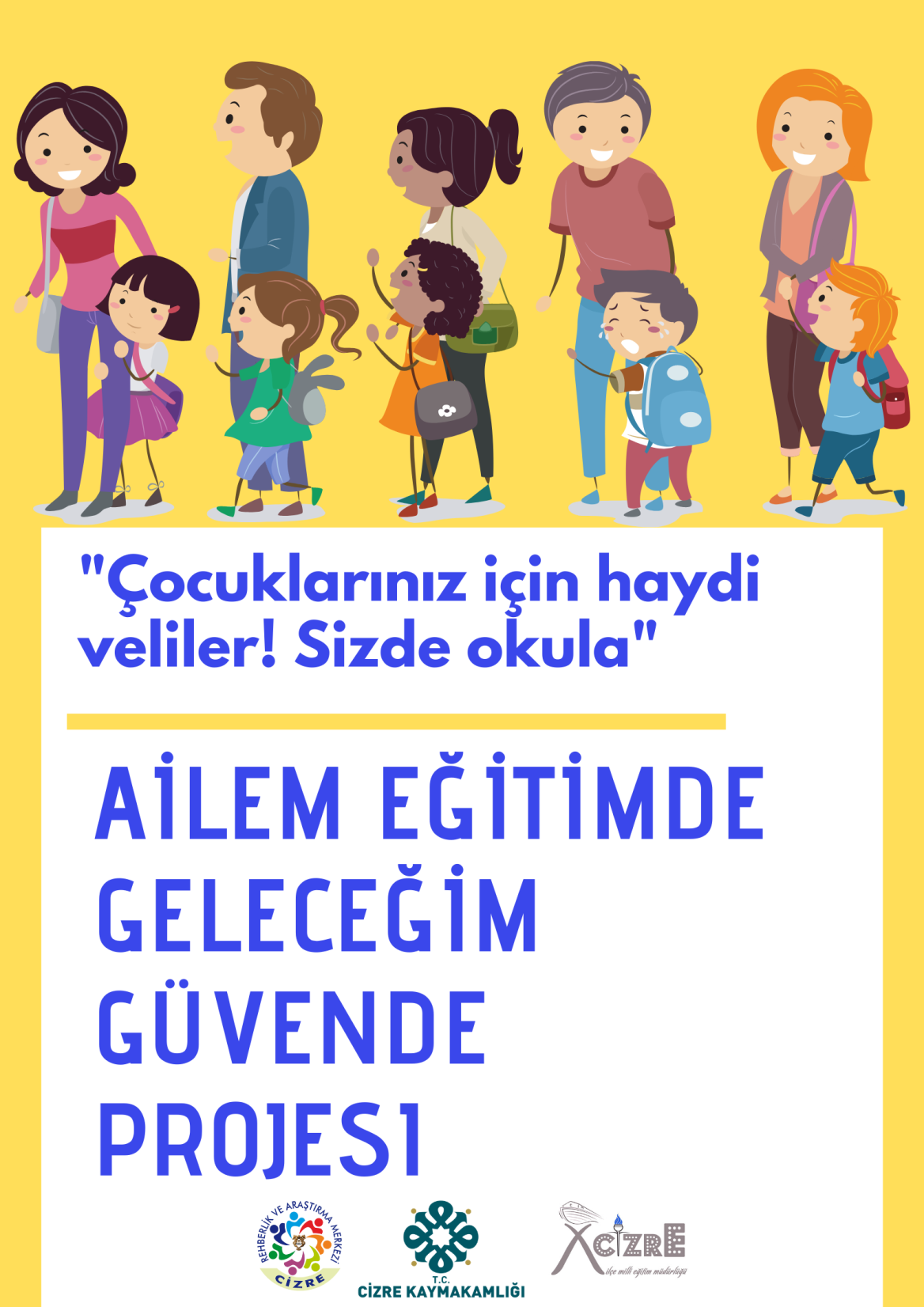 Afiş bu slayta eklenecek.
AİLEM EĞİTİMDE GELECEĞİM GÜVENDE
Okul Başarısının Üç Sayacı
AİLEM EĞİTİMDE GELECEĞİM GÜVENDE
Eğer akademik başarının artmasını istiyorsak sayacın üç kolunu da hesaba katmamız gerekir.
 Üç dişliden herhangi birinde problem olması tüm sistemi olumsuz yönde etkileyeceği için hepsinin üzerinde durmamız gerekir
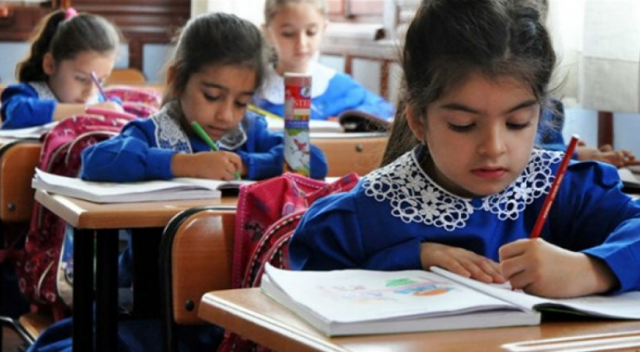 AİLEM EĞİTİMDE GELECEĞİM GÜVENDE
İpek(2011), tarafından 7 ve 8. sınıflardan 522 öğrenciyle yapılan bir araştırmada  öğrencilerinin seviye belirleme sınavlarında (SBS) almış oldukları puanlar ile velilerinin okul tutumu ve eğitime katılım düzeyleri arasındaki ilişki belirlenmeye çalışılmıştır.
Araştırma sonucuna göre; yüksek SBS puanına sahip olan öğrenci velilerinin eğitime katılım ve okul tutumu düzeyleri, düşük SBS puanına sahip olan öğrenci velilerinin eğitime katılım ve okul tutumu düzeylerinden daha yüksek çıkmıştır.
AİLEM EĞİTİMDE GELECEĞİM GÜVENDE PROJESİ
Ayda bir kez sınıf öğretmenlerinin velileri toplayarak belirlenen konuda seminer çalışması yapması şeklinde yürütülecektir.
AİLEM EĞİTİMDE GELECEĞİM GÜVENDE PROJESİ
PROJENİN AMACI: Velileri eğitim-öğretim ortamına katmak, velilerin öğrencilerinin başarı takibini yapmalarını sağlamak, okul aile işbirliğini sağlamak.
AİLEM EĞİTİMDE GELECEĞİM GÜVENDE PROJESİ
İLKOKUL KADEMESİ ÇALIŞMA ÇİZELGESİ
AİLEM EĞİTİMDE GELECEĞİM GÜVENDE PROJESİ
ORTAOKUL KADEMESİ ÇALIŞMA ÇİZELGESİ
AİLEM EĞİTİMDE GELECEĞİM GÜVENDE PROJESİ
LİSE KADEMESİ ÇALIŞMA ÇİZELGESİ
AİLEM EĞİTİMDE GELECEĞİM GÜVENDE PROJESİ
PROJENİN SINIRLILIKLARI NELERDİR?
Aylık yapılacak toplantılara katılım sağlayan veli sayısının az olması,
Türkçe bilmeyen velilerle ilgili sınıf rehber öğretmenin dil problemi yaşaması,
Sınıf rehber öğretmenlerin toplantı yapmak için uygun zaman ve yer bulmakta sıkıntı yaşaması.
AİLEM EĞİTİMDE GELECEĞİM GÜVENDE PROJESİ
PROJE İÇİN ÖNERİLER
Aylık yapılan toplantılara katılım sağlayacak veli sayısını arttırmak için daha samimi ve sıcak bir ortam oluşturulabilir.(çay, pasta, börek..)
Türkçe bilmeyen veliler için Kürtçe bilen diğer öğretmenlerle işbirliği yapılabilir.
Toplanılacak yer bulmada sıkıntı yaşamamak için öğrencilerin okulda olmadığı bir saatte seminer salonu yerine sınıf öğretmenleri kendi sınıflarını kullanabilir.
Sınıf öğretmeni gerekli gördüğü konularda rehber öğretmenle işbirliği yapabilir, materyal isteyebilir.
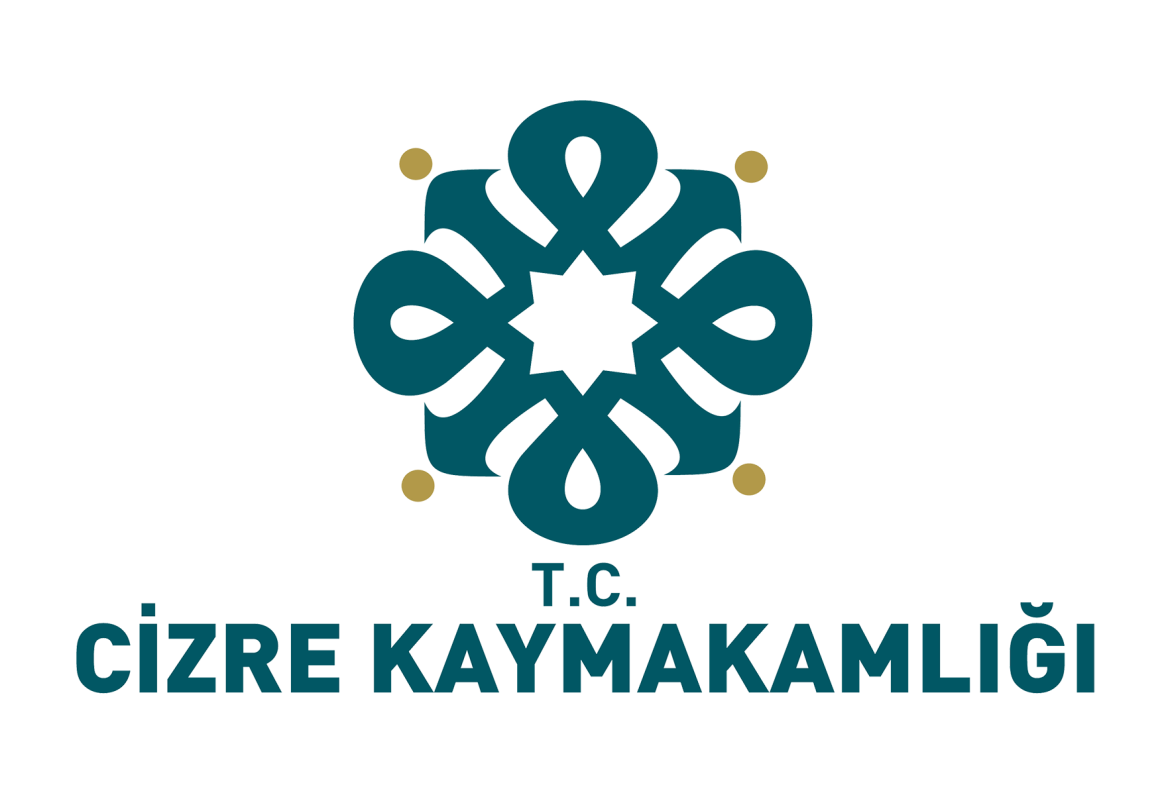 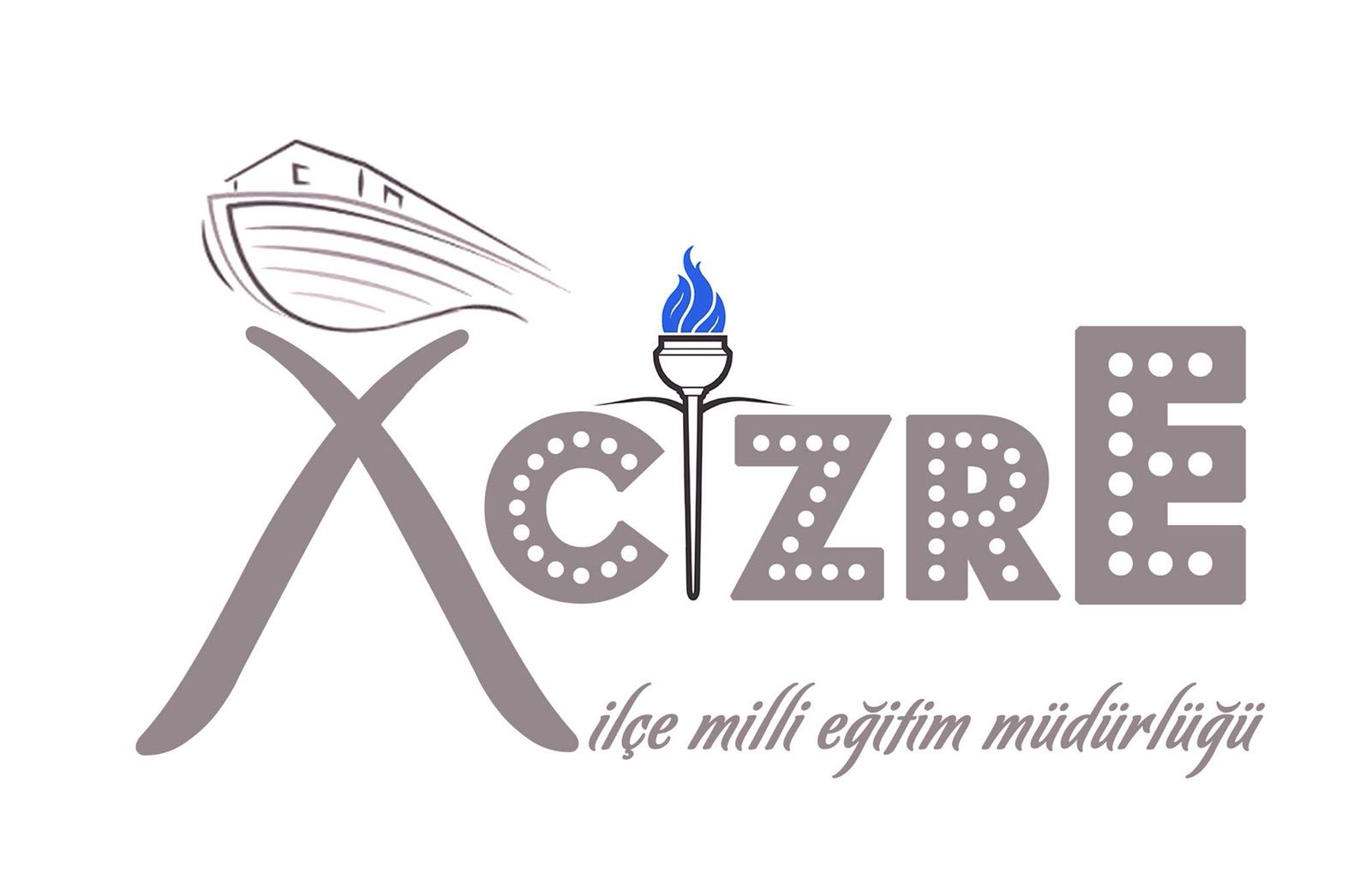 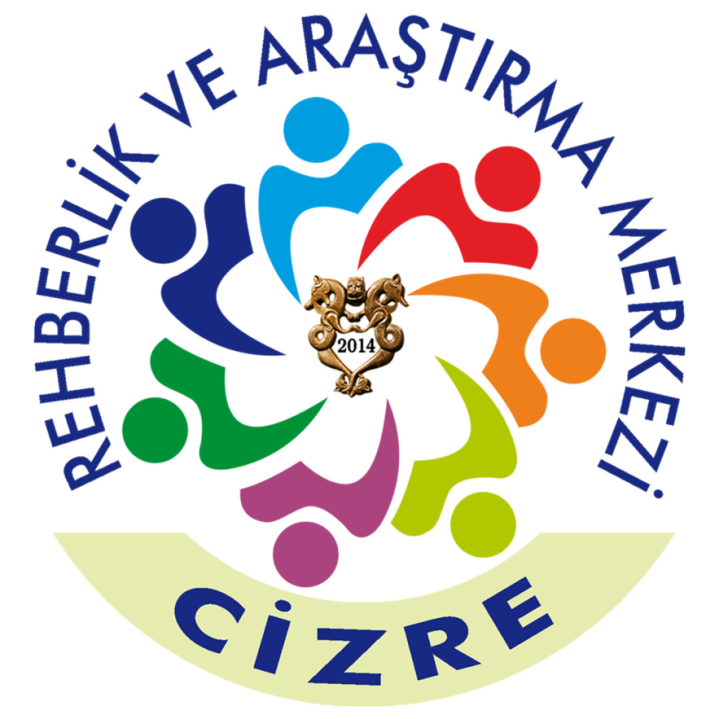 DİNLEDİĞİNİZ İÇİN TEŞEKKÜR EDERİZ 